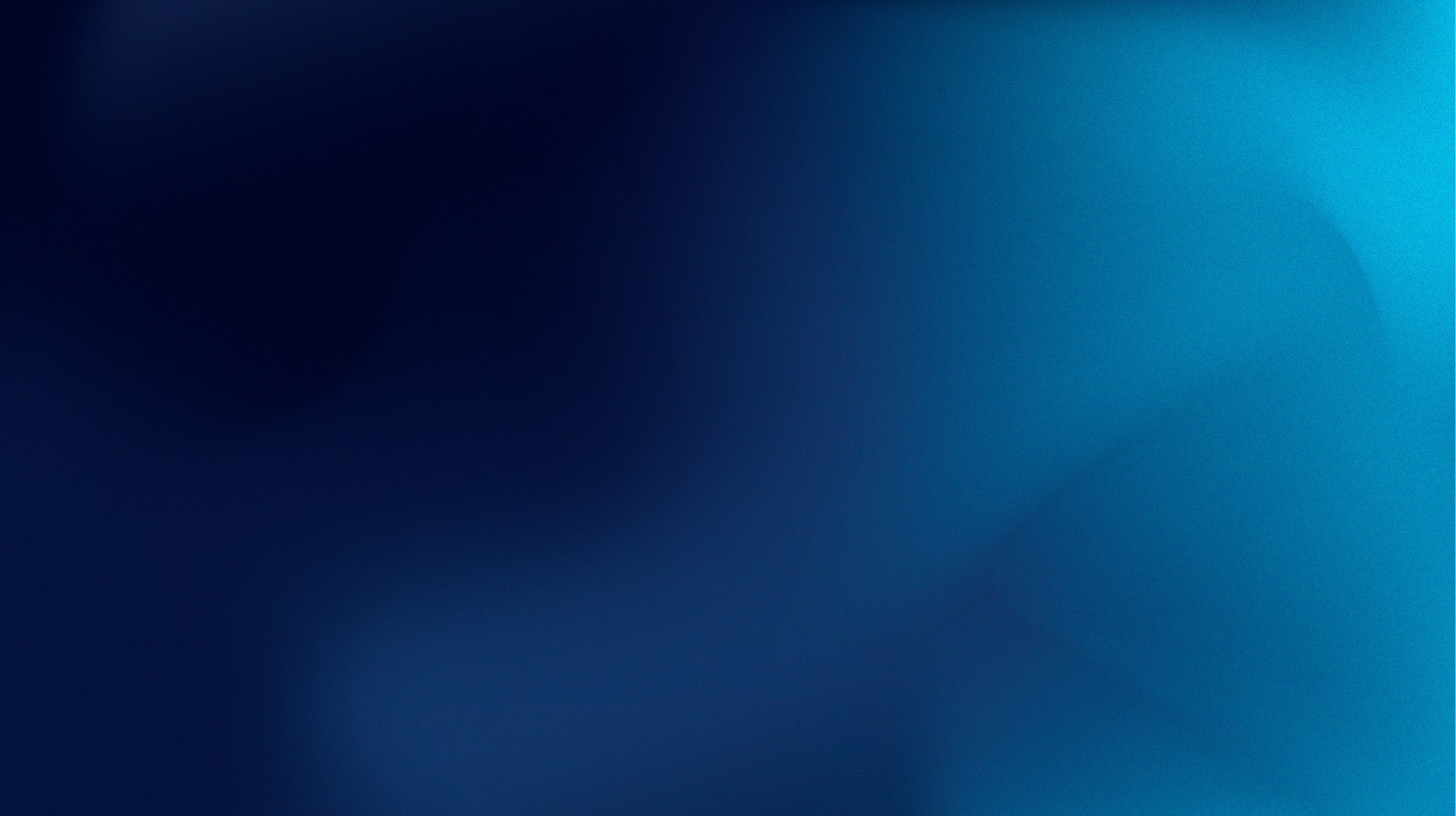 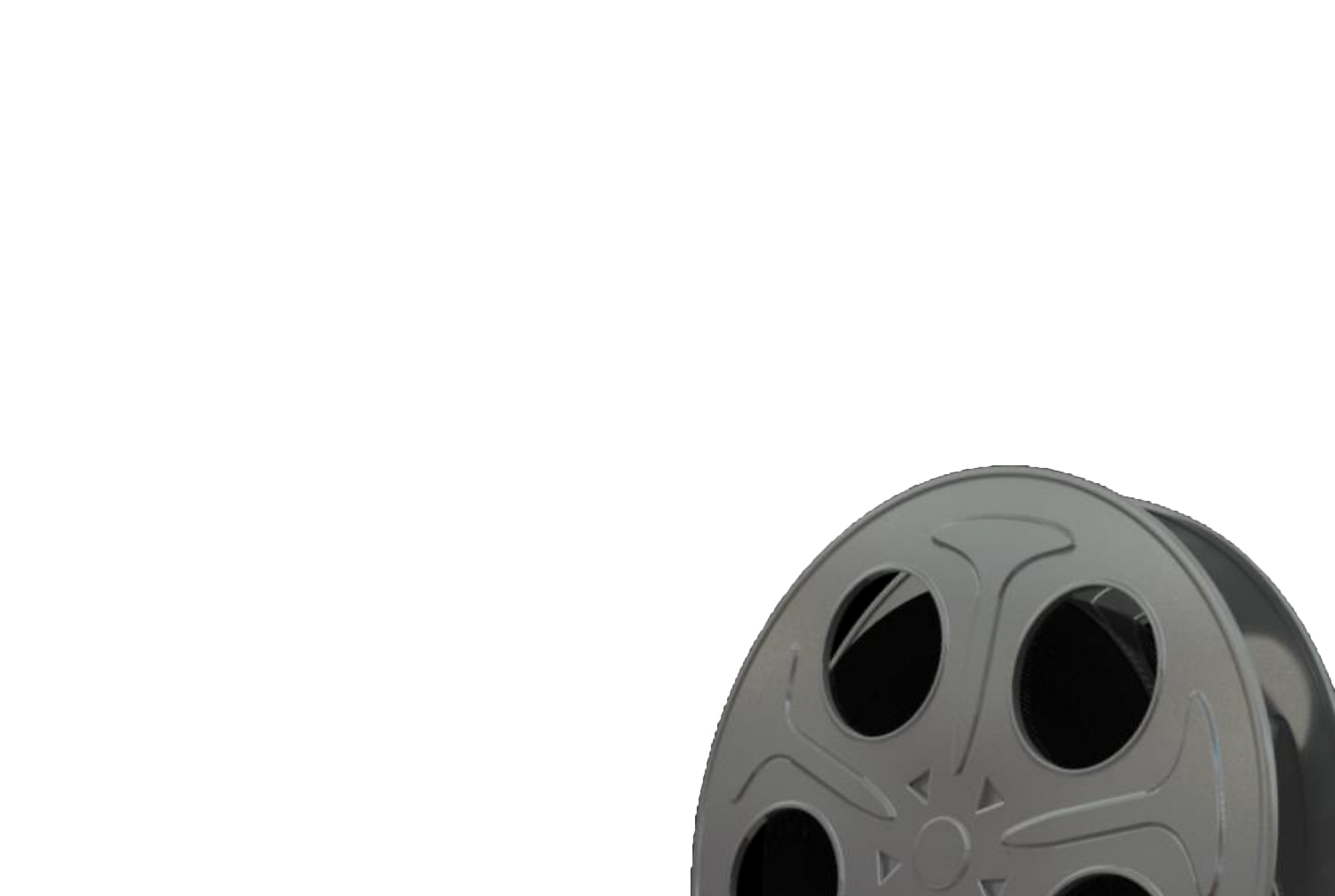 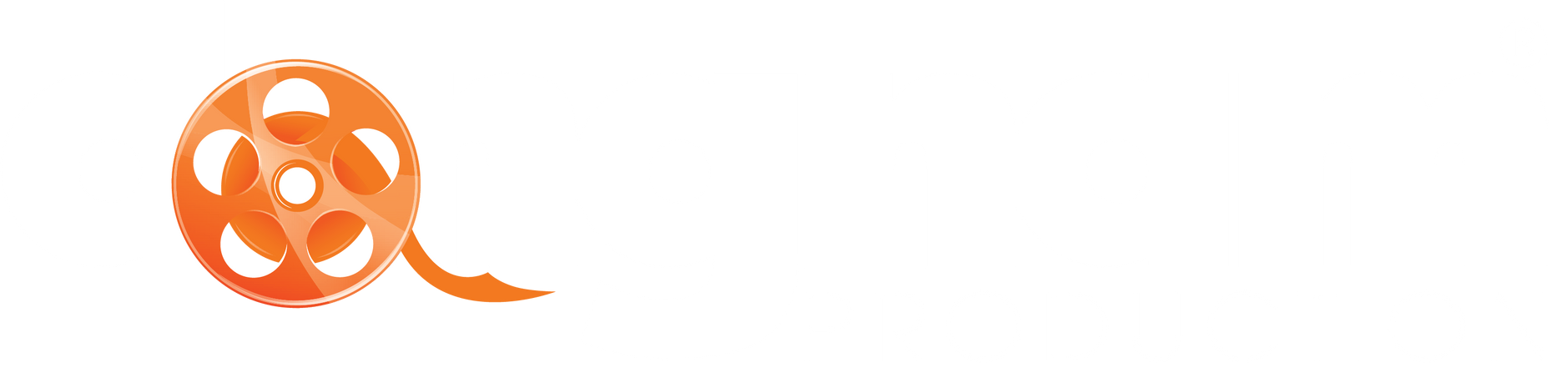 "Founded in 2009 as Dong Nam Movies, our predecessor company has always strived to assert itself through product quality with the goal of becoming one of the leading film producers in Vietnam."
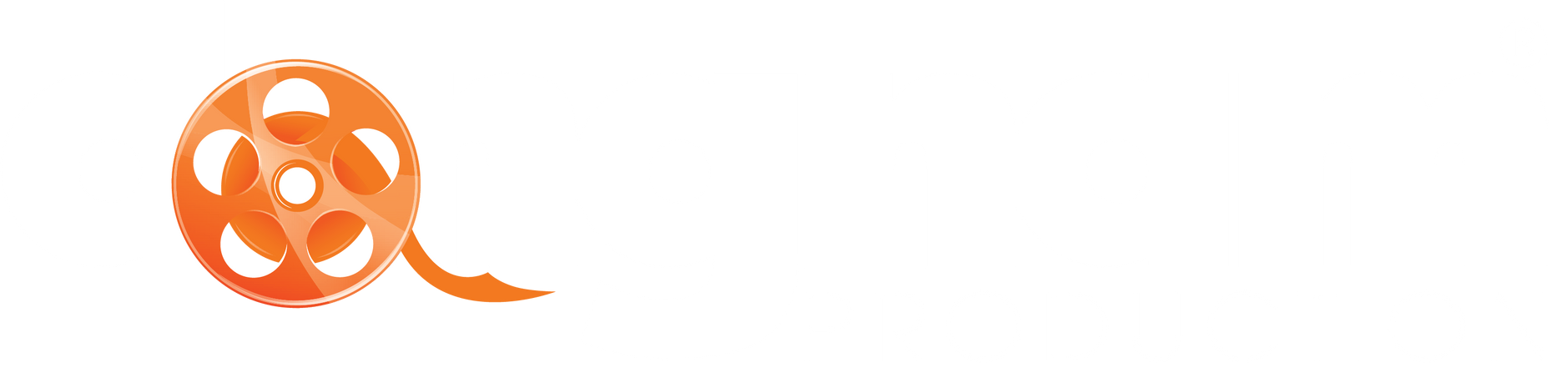 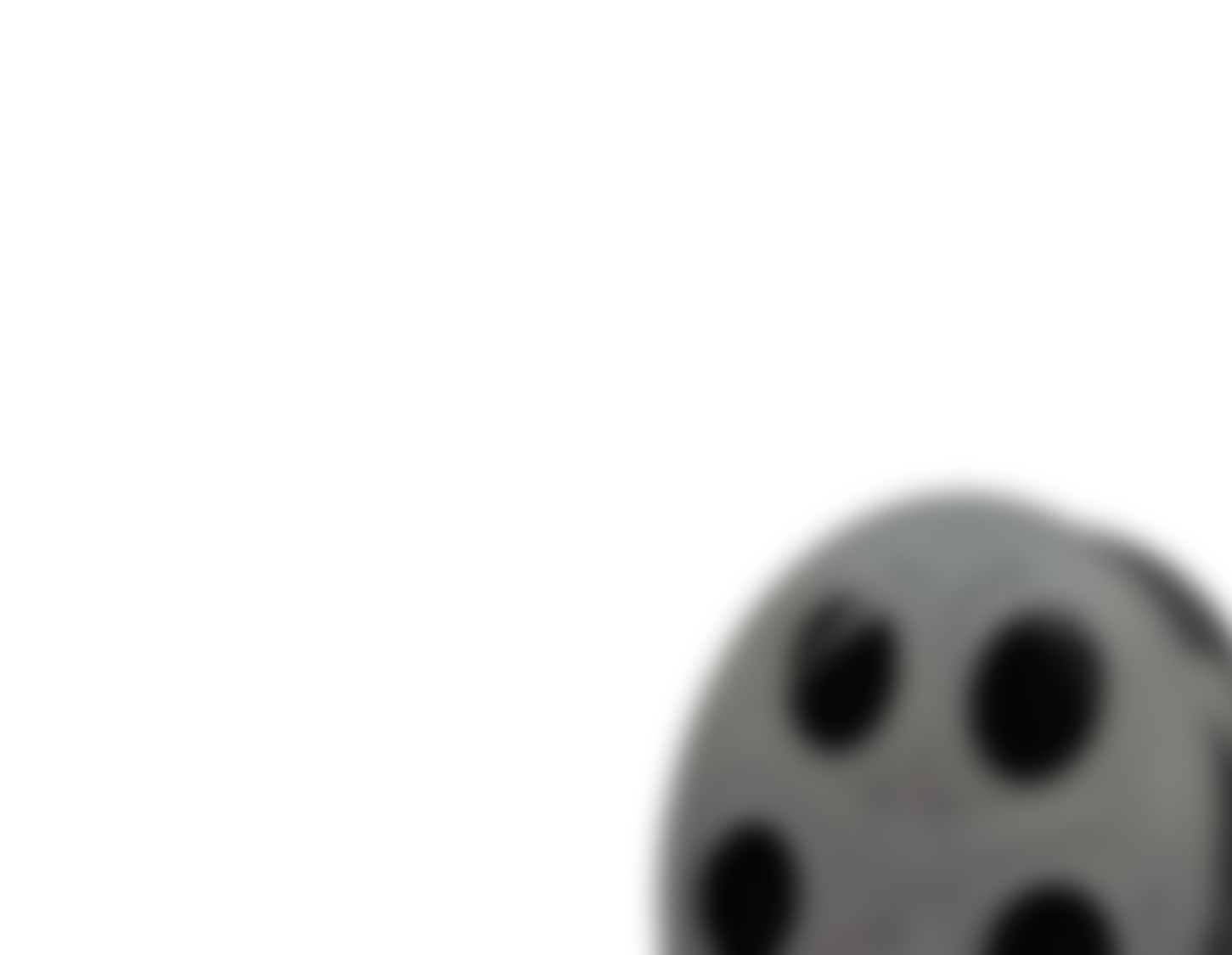 DONG NAM PRODUCTION COMPANY LIMITED
Throughout our construction and development process, we take great pride and honor in receiving effective cooperation and attention from many customers, partners, and large corporations both domestically and internationally, through our own capabilities
With a professional production team boasting extensive experience from pre-production to post-production process, coupled with a modern machinery and equipment system, we are well-equipped to meet all the necessary needs of our customers.
Production activities
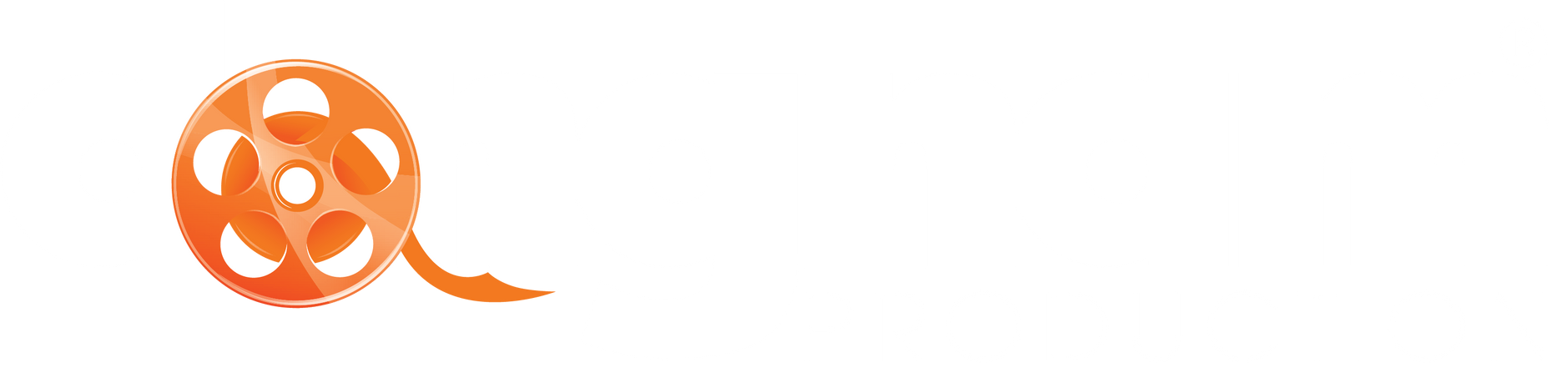 DONG NAM PRODUCTION COMPANY LIMITED
PRODUCTION
VIRAL  TVC
3D ANIMATION
PRODUCTION 
TV SERIES
PRODUCTION 
FEATURE FILMS
POST-PRO
TV SERIES
WEB DRAMAS
FEATURE FILMS
POST-PRO
TV SHOWS
 SITCOM
MV
POST-PRO
NARRATION / DUBBLING
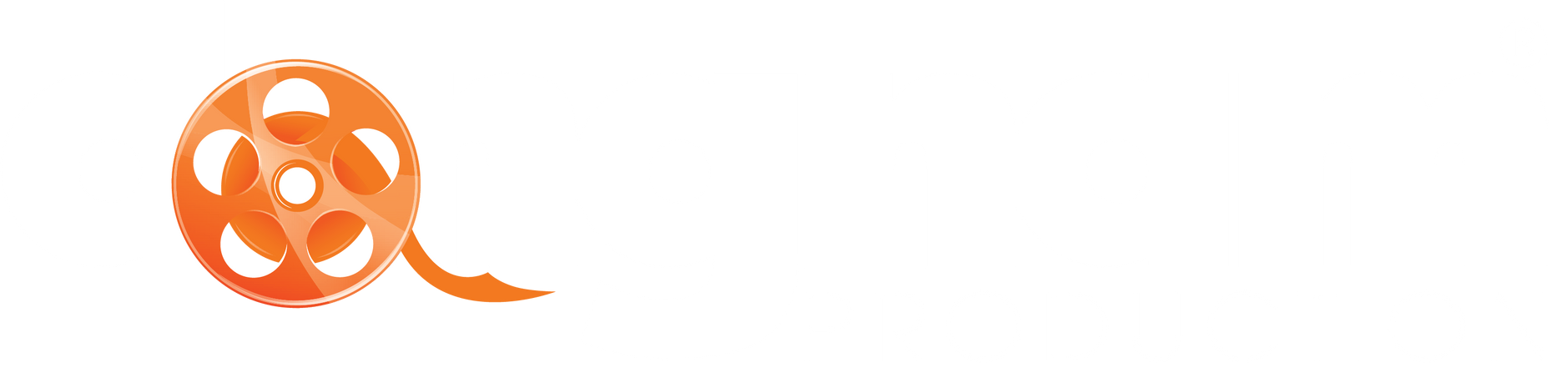 DONG NAM PRODUCTION COMPANY LIMITED
YOUTUBE CREATOR  (GREEN CHANNEL )
PRE-PRODUCTION
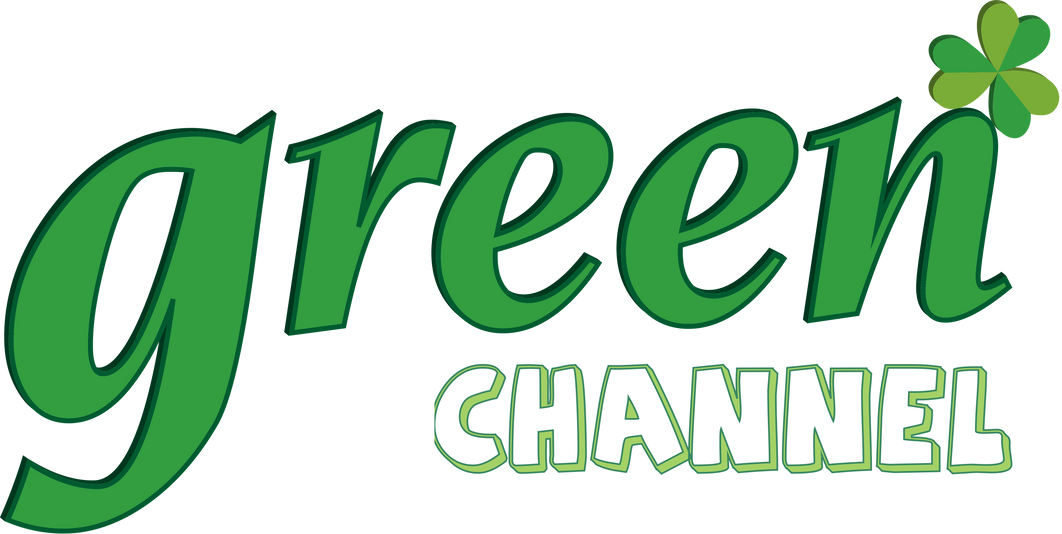 Feature film production collaboration

Collaboration with Hong Hac Company in producing  ‘Ở đây có nắng' - distributed by BHD.

Collaboration with Lee Entertainment Company in producing “Cuốc xe đêm”- distributed by Galaxy.
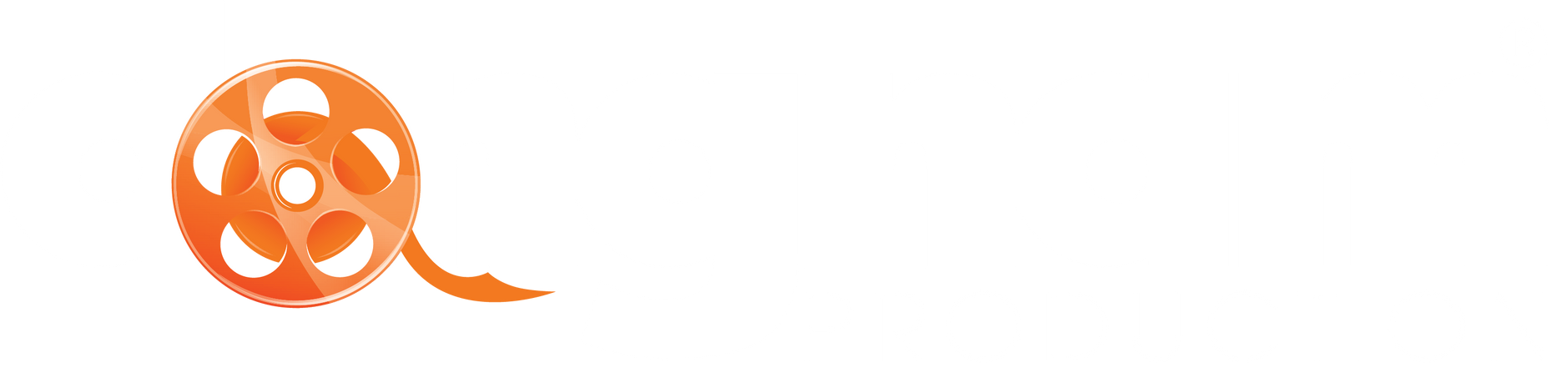 Duyên Nợ Miền Tây (40 tập) - Trần Ngọc Phong - VTV Cần Thơ 1  Mộng Phù Hoa (36 tập) - Nam Yên, Quế Ngọc - VTV3
Con Gái Bố Già (36 tập) - Phương Điền - THVL Vĩnh Long 1  Kẻ Ngược Dòng (30 tập) - Nguyễn Duy Võ Ngọc - VTV9
Mặt Trời Khuyết (33 tập) - Đặng Minh Quốc - SCTV14
Lỗi Đạo Cang Thường (32 tập) - Hồ Ngọc Xum - SCTV14
Tình Yêu Dối Lừa (43 tập) - Trần Ngọc Phong - THVL Vĩnh Long 1  Vòng Xoáy Tình Thù (33 tập) - Nhâm Minh Hiền - SCTV14
Bống Thời 4.0 (30 tập) - Nguyễn Quang Minh - HTV7
...
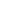 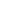 DONG NAM PRODUCTION COMPANY LIMITED
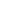 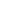 TV SERIES
POST- PRODUCTION
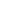 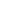 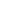 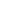 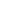 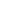 CAO THỦ ẨN DANH - Galaxy phát hành  Ở ĐÂY CÓ NẮNG - BHD phát hành
TÌM VỢ CHO BÀ - CGV phát hành
CUỐC XE NỬA ĐÊM - Galaxy phát hành
...
FEATURE FILMS
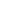 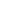 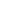 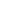 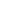 ORIGINAL FILM SERIES
Lần đầu làm mẹ (35 tập – Trung Quốc) - HTVC  Bà mẹ nóng bỏng (30 tập – Trung Quốc) - HTVC  Hai Số Phận (80 tập – Ấn Độ) - SCTV4
Khát vọng cuộc sống (336 tập – Đài Loan) - SCTV4  Chỉ vì yêu (23 tập – Hàn Quốc) - YANTV
...
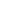 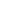 HUYNH ĐỆ (6 Tập) - Netflix
SỨ MỆNH YÊU THƯƠNG (12 tập) - Đông Tây Promotion
DUBBLING
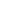 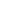 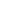 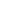 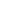 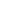 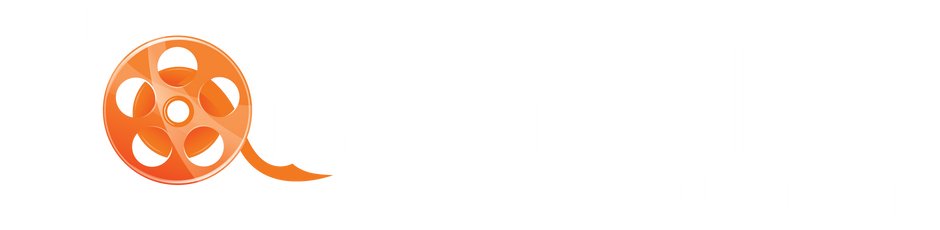 NÈ, BIẾT GÌ CHƯA ! - Today TV
TRONG BẾP NGOÀI PHỐ - Youtube  GIA ĐÌNH HẾT SẢY  - VTV9
CHÌA KHÓA TÌNH THÂN - Today TV
...
SITCOM
DONG NAM PRODUCTION COMPANY LIMITED
POST-PRODUCTION
SIÊU HÀI NHÍ – HTV7
XIN CHÀO BÁC TÀI - HTV9
...
GAME SHOW
LÀM MẸ KIỂU NHẬT - Today TV  DU LỊCH VÀ ẨM THỰC - VTV4  GÓC BẾP QUÊ NHÀ - VTV8
BỨC TRANH ÂM NHẠC - SCTV
...
TV PROGAMS
KHÁNH GIANG CONSTRUCTION
AGRIBANK - SACOMBANK - TECHCOMBANK  HSBC - MARITIMEBANK - ACB  WISDOMCOIN
...
VIRAL
PNJ SILVER
KENTON RESIDENCES  LACALUT
BELLUNI
...
TVC
VILLA PARK  LAX AIRPORT  THE LINER
ORIANA RESIDENCES
...
3D ANIMATION
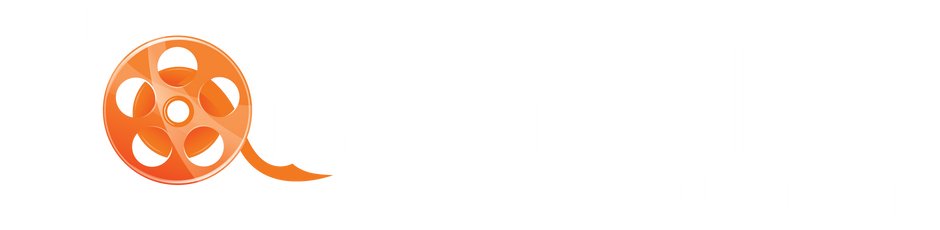 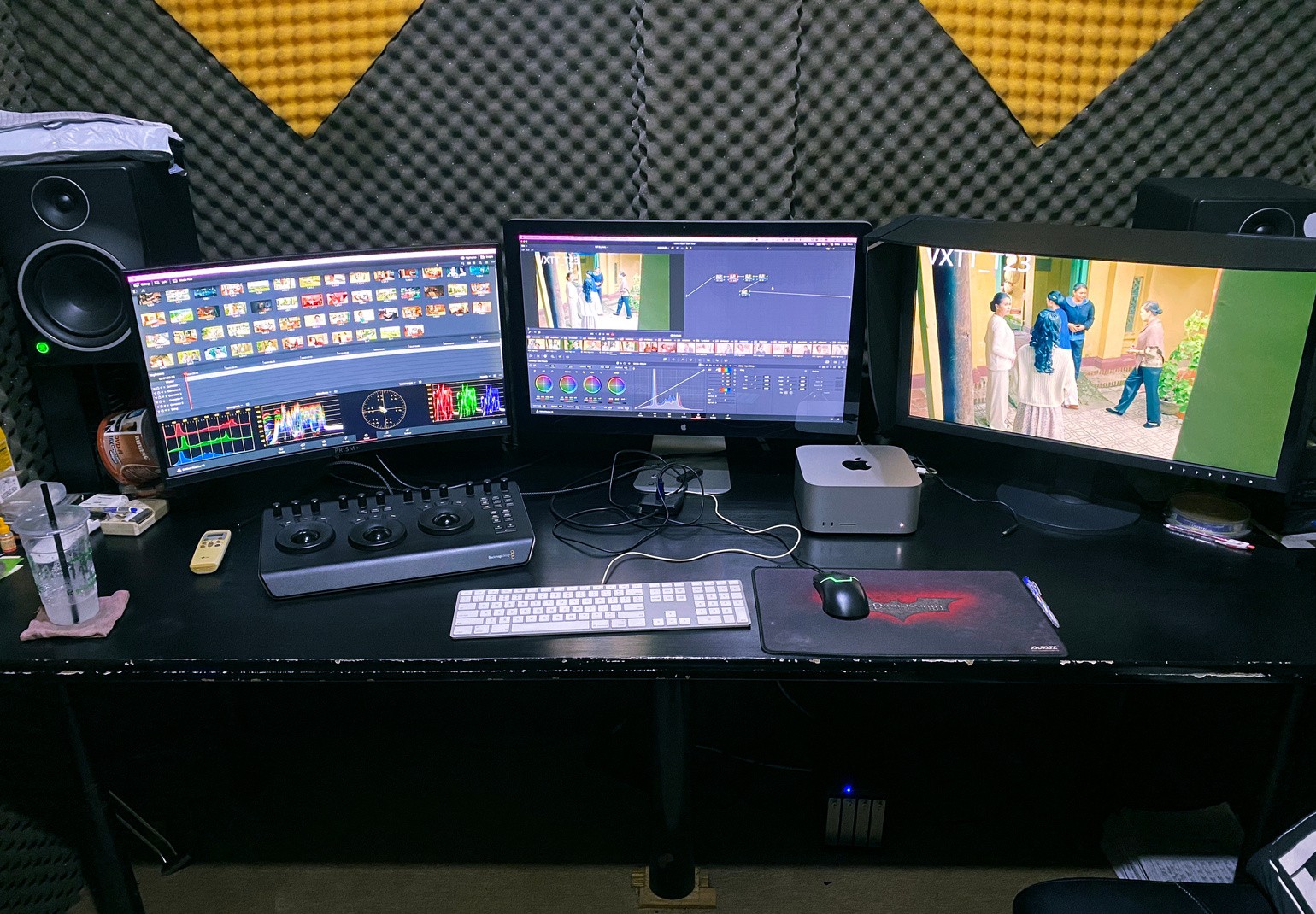 DONG NAM PRODUCTION COMPANY LIMITED
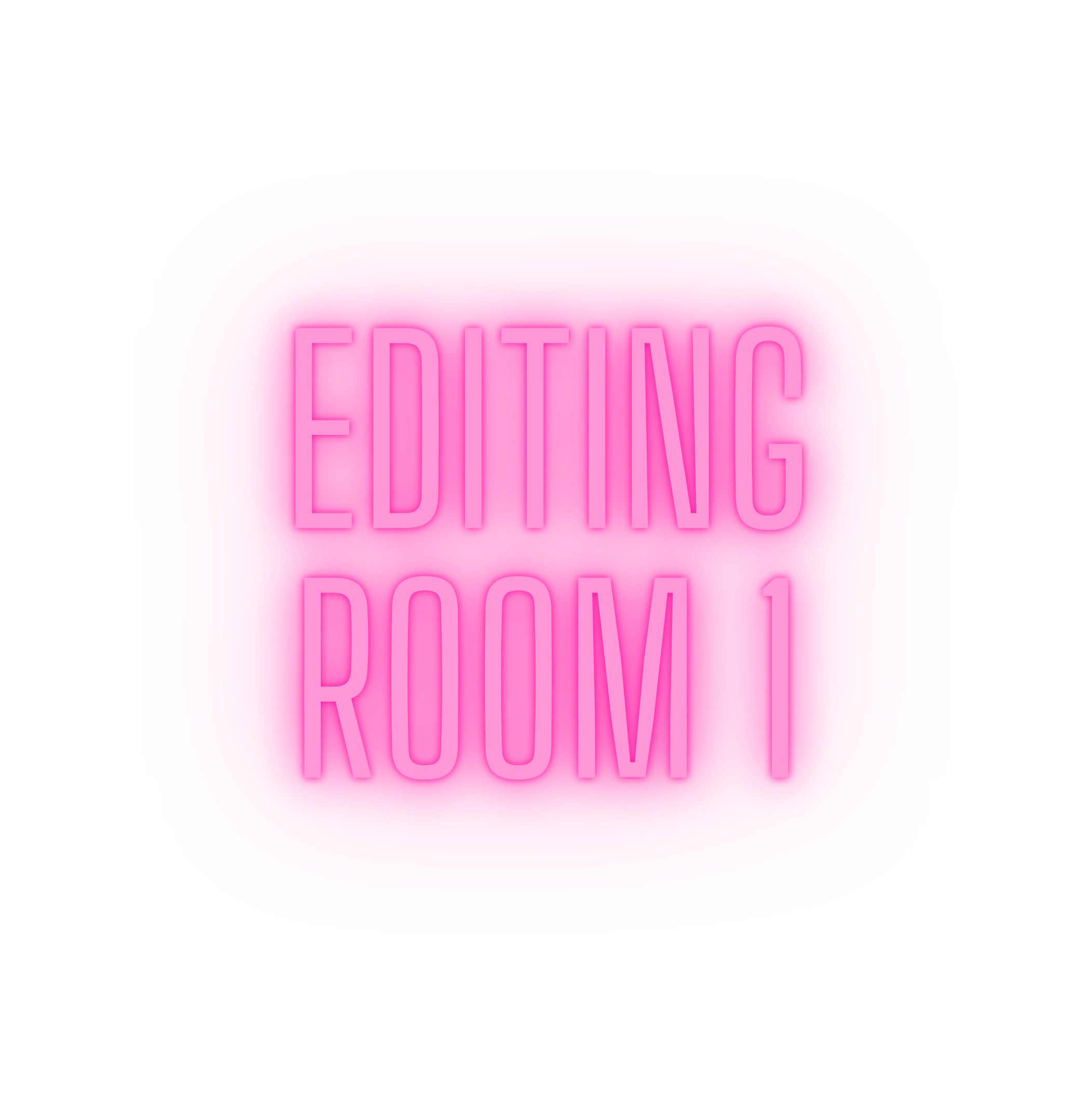 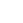 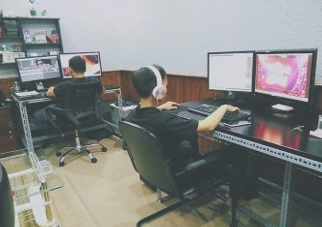 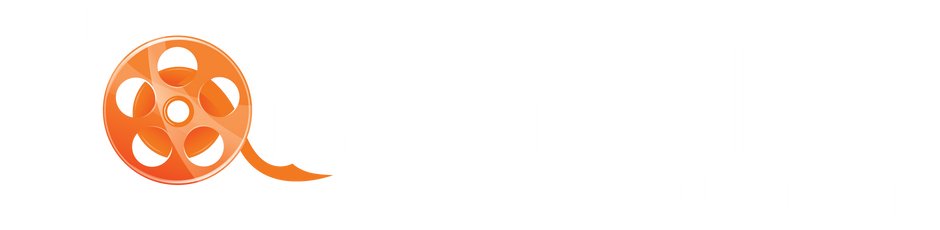 DONG NAM PRODUCTION COMPANY LIMITED
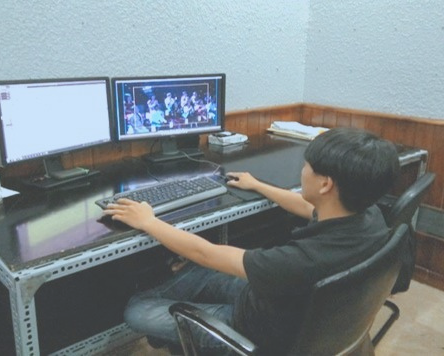 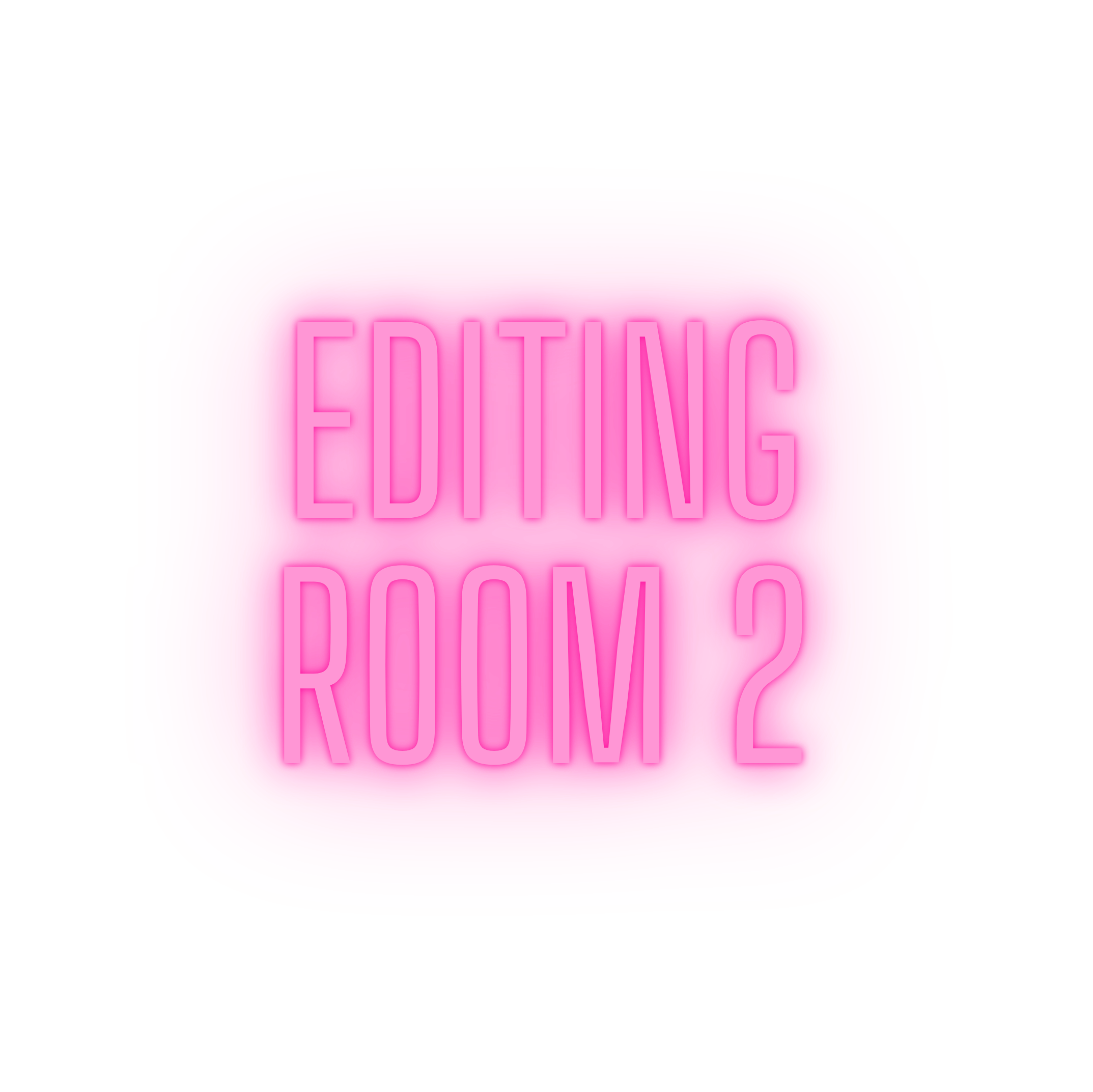 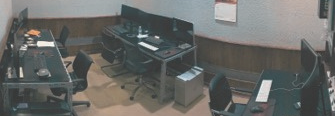 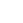 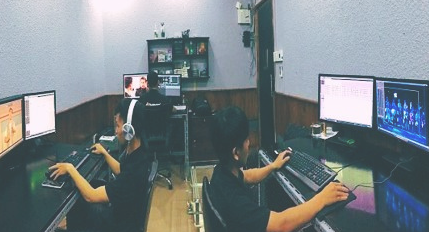 3D Animation  Visual Effects
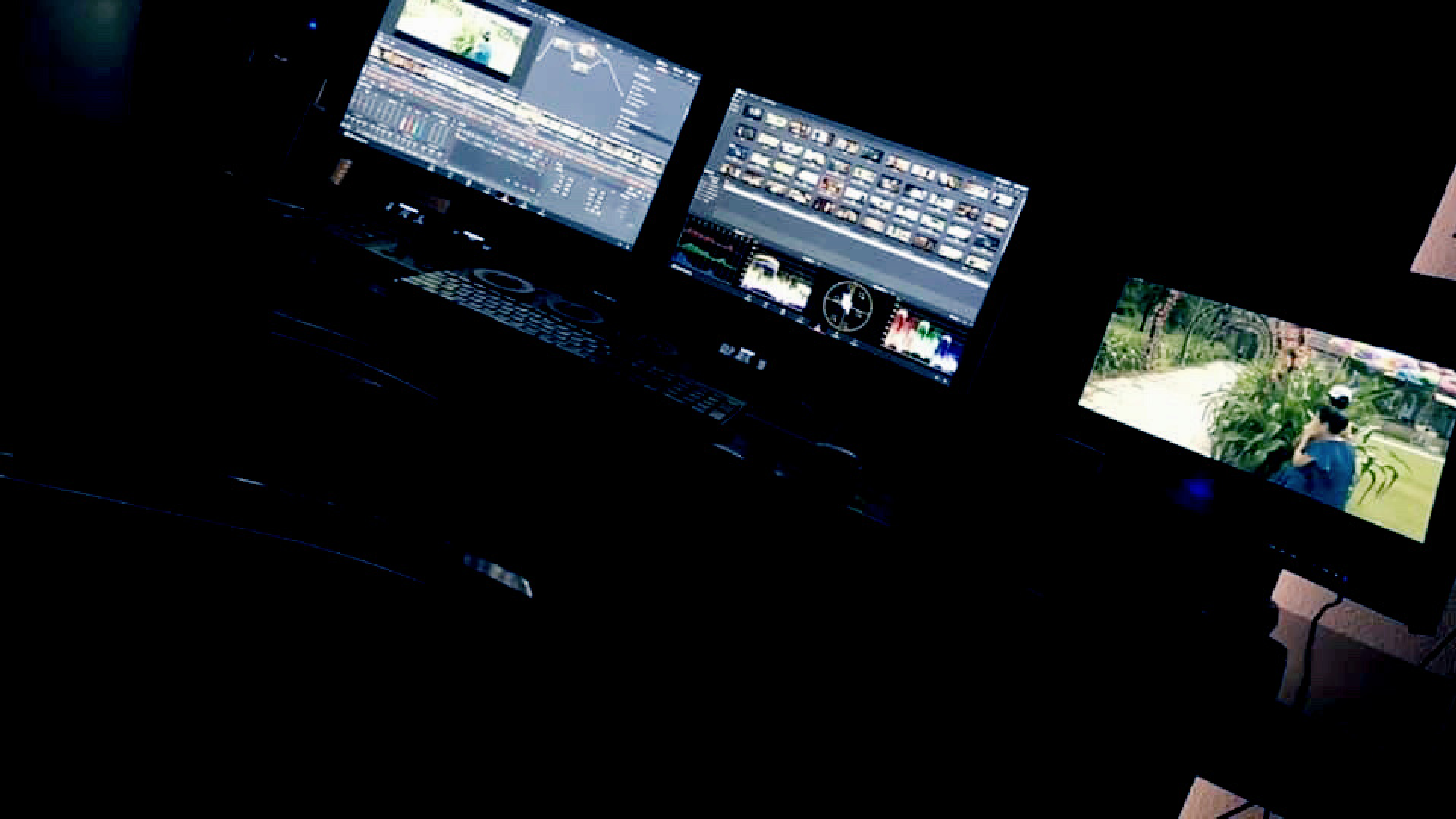 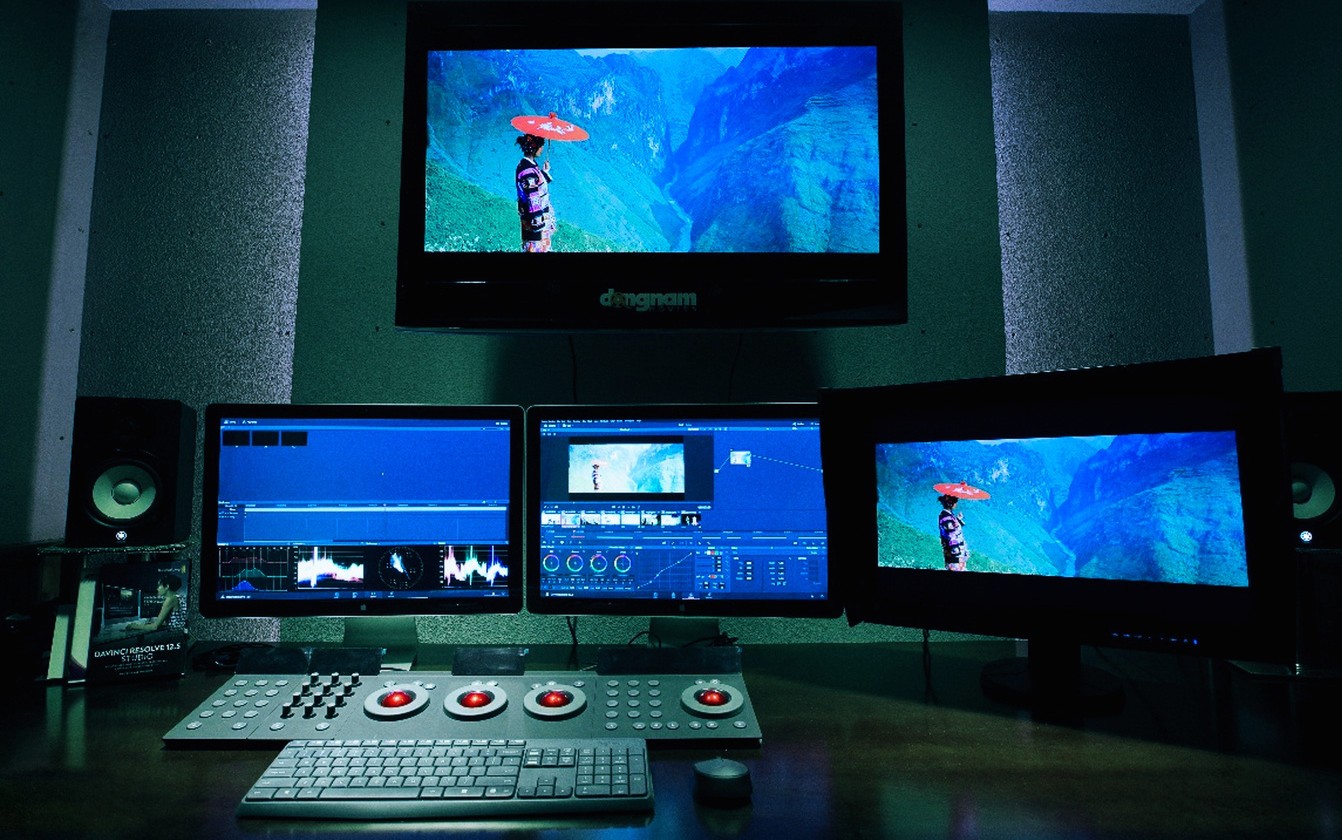 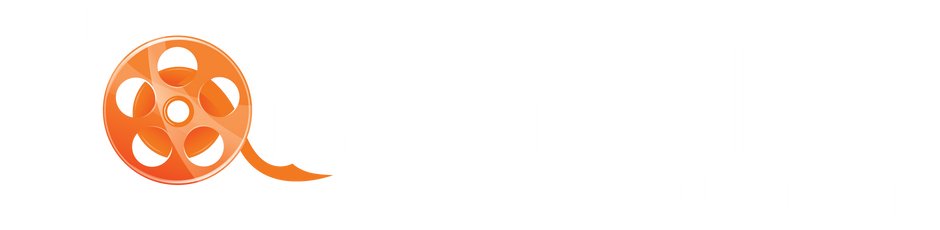 DONG NAM PRODUCTION COMPANY LIMITED
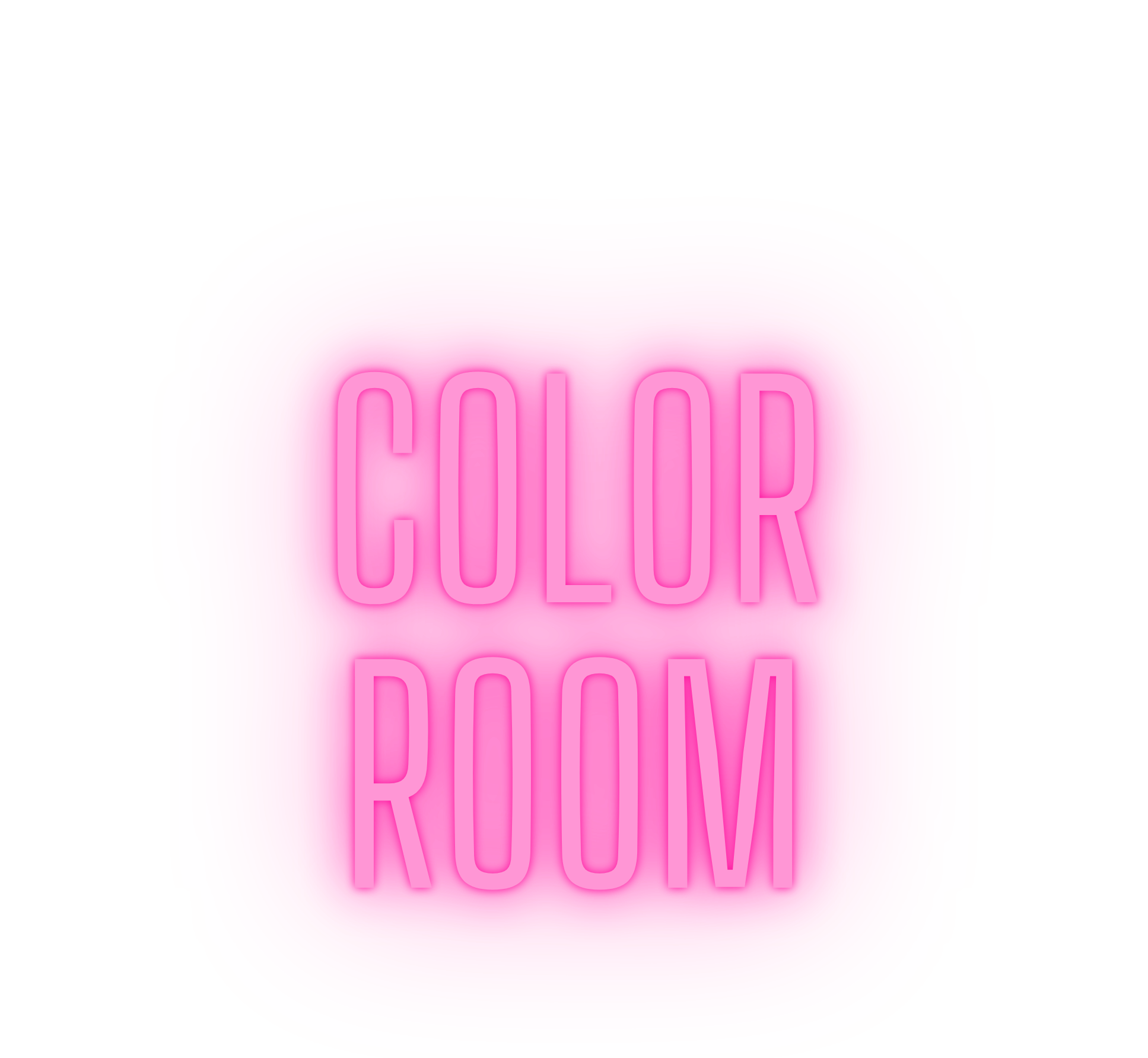 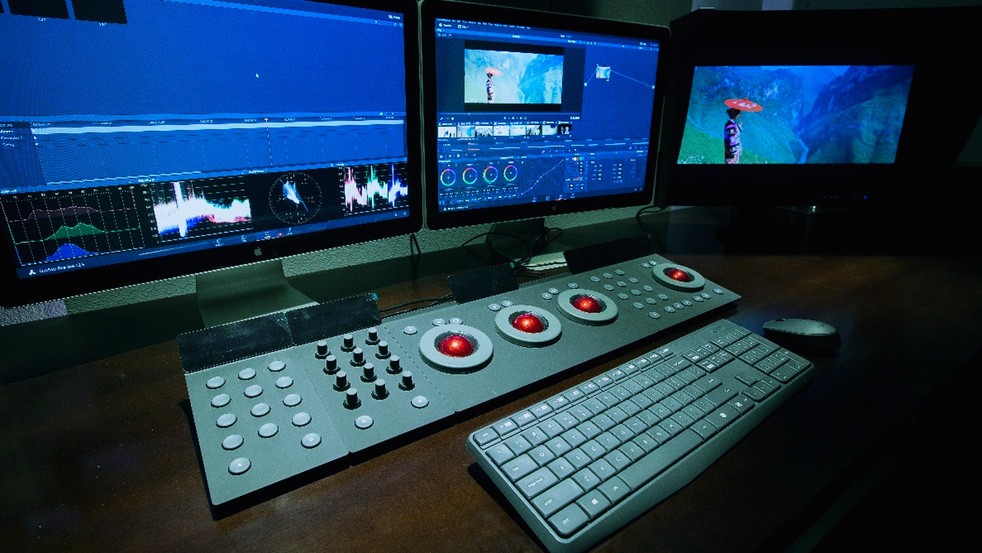 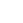 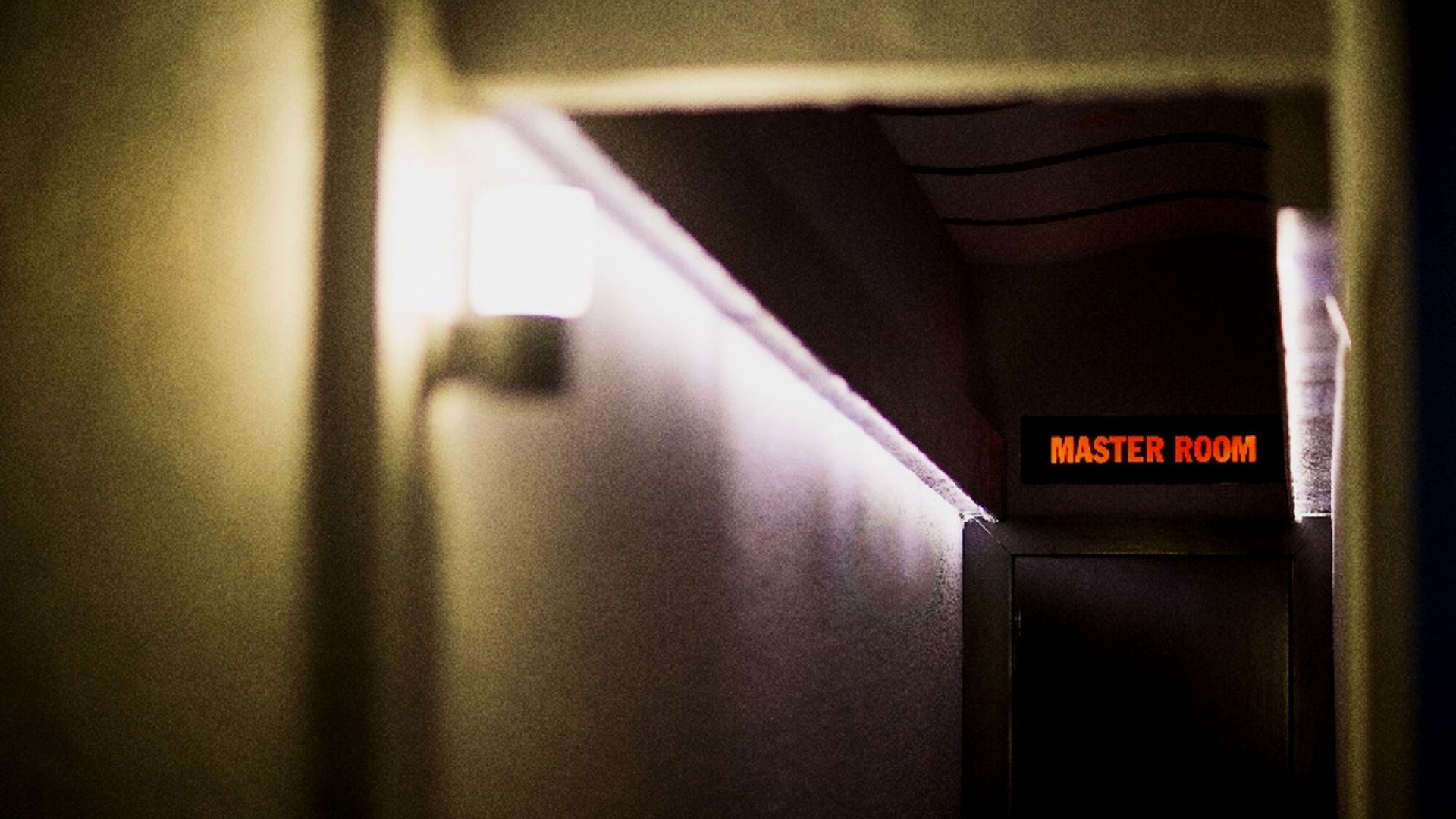 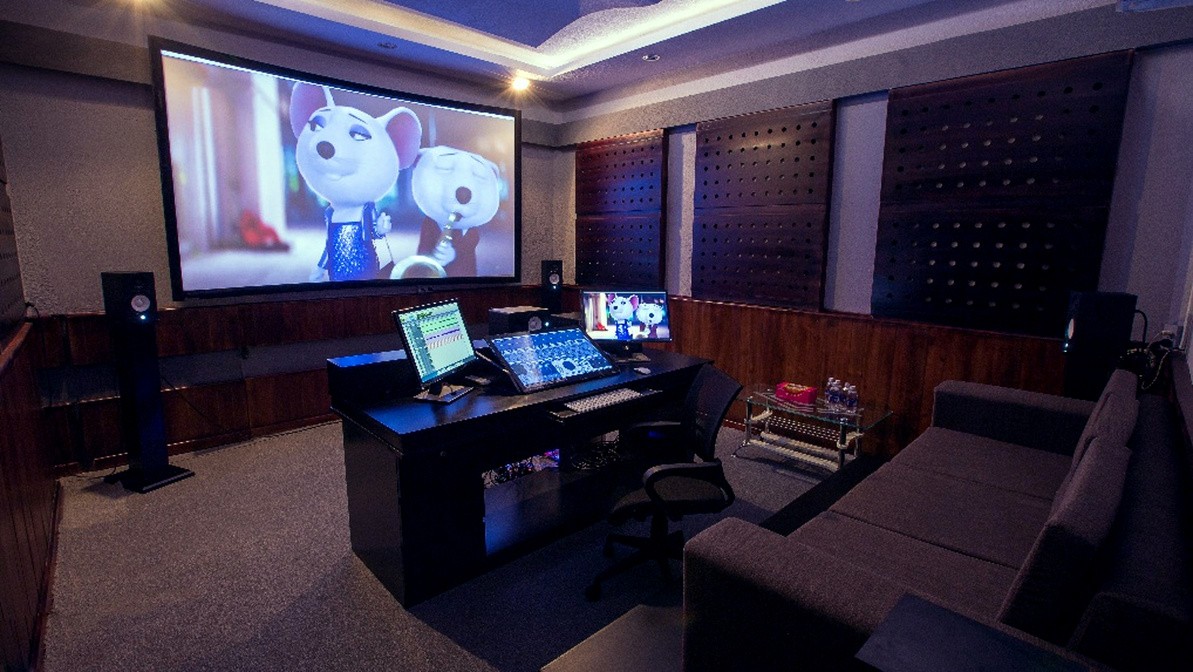 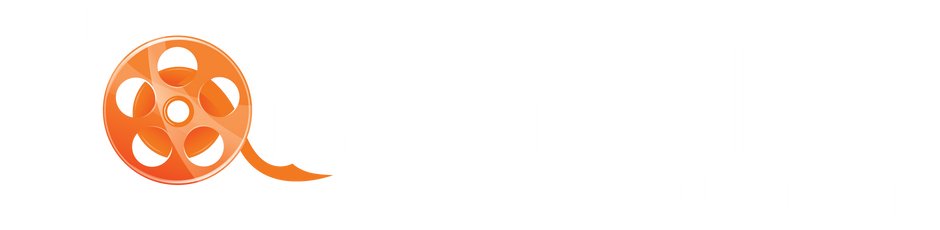 DONG NAM PRODUCTION COMPANY LIMITED
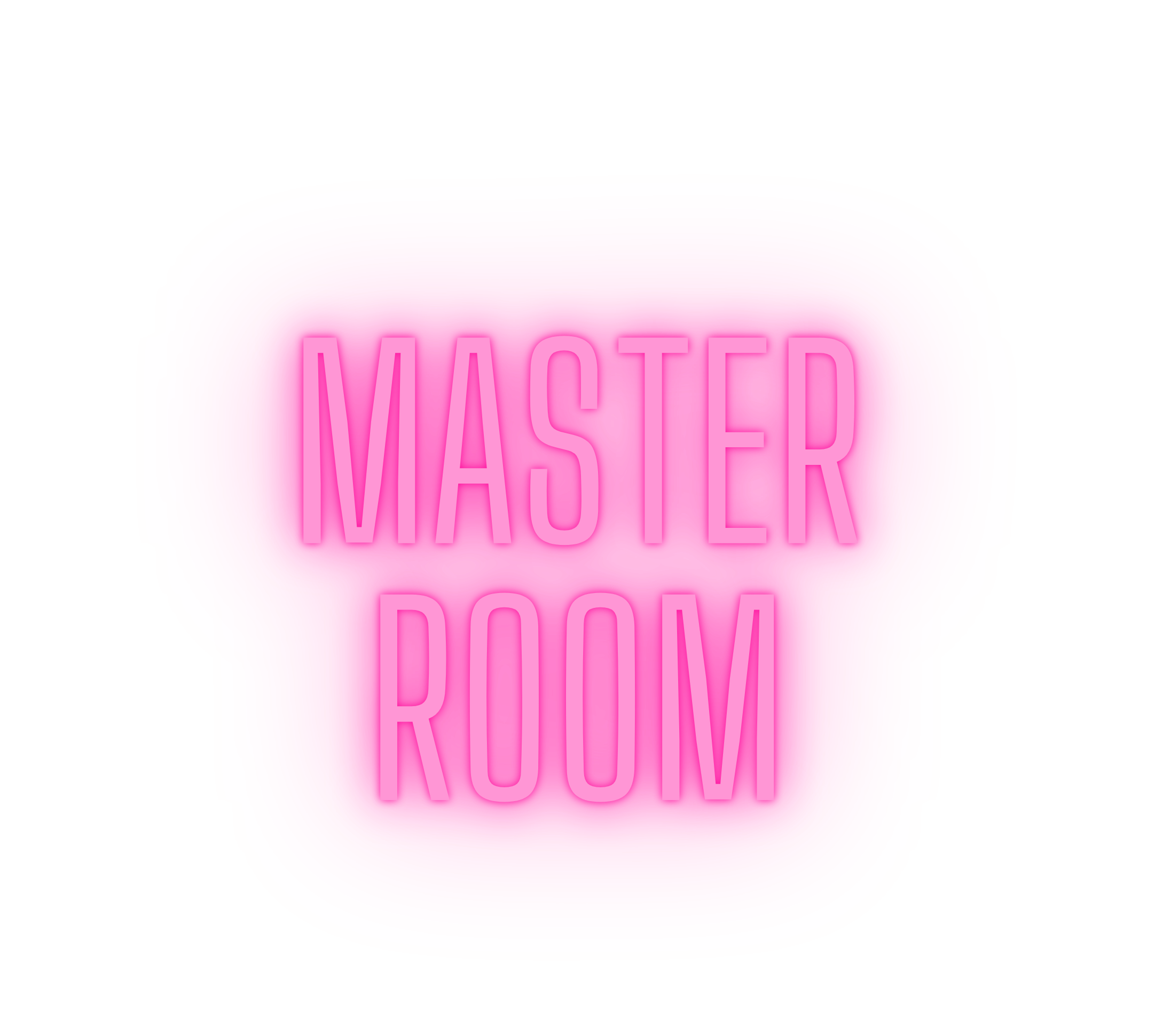 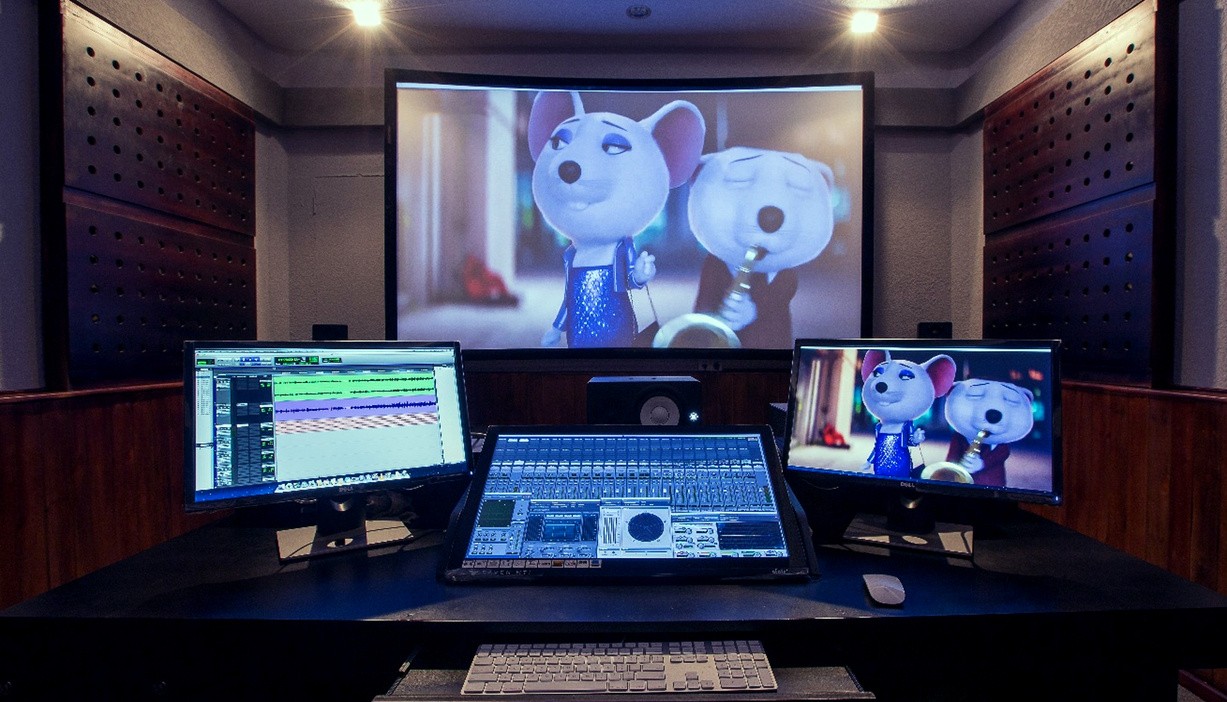 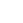 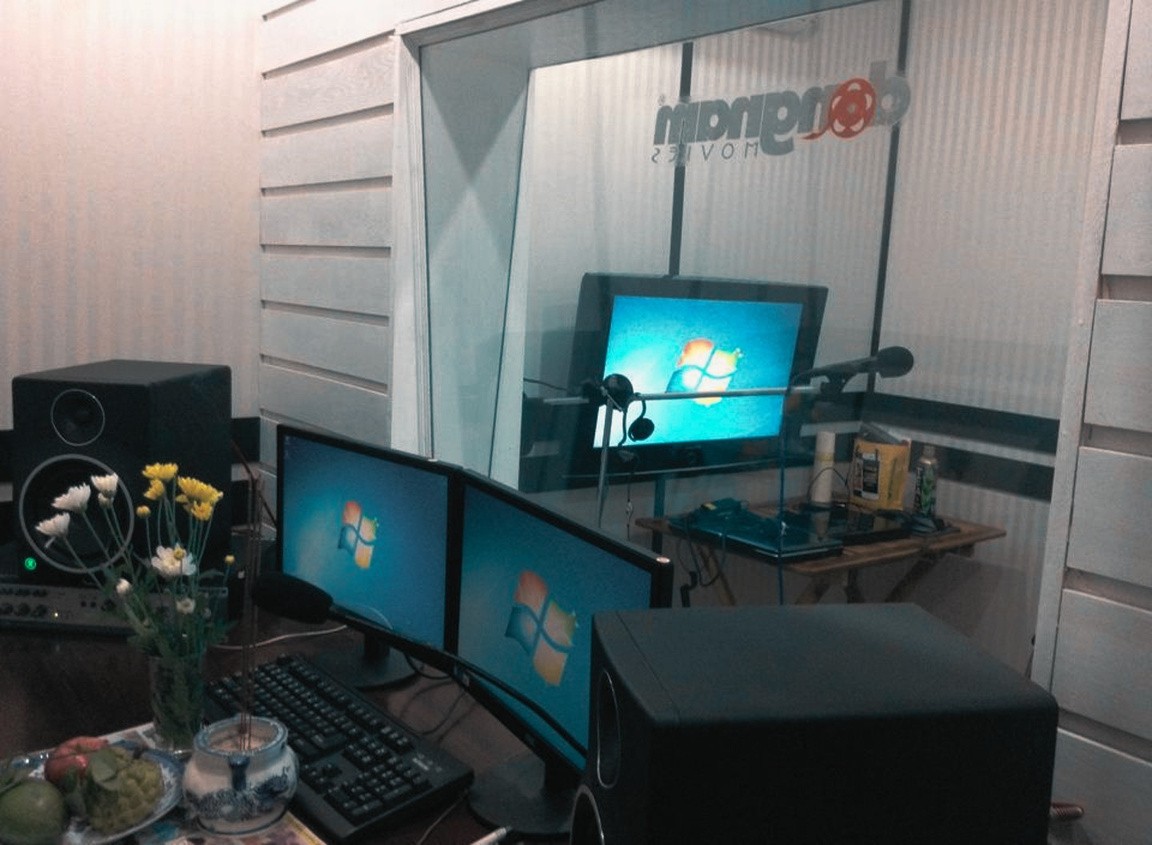 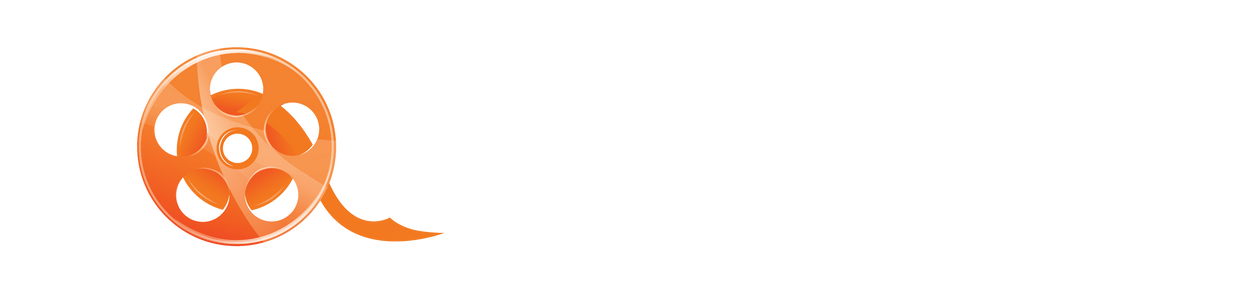 DONG NAM PRODUCTION COMPANY LIMITED
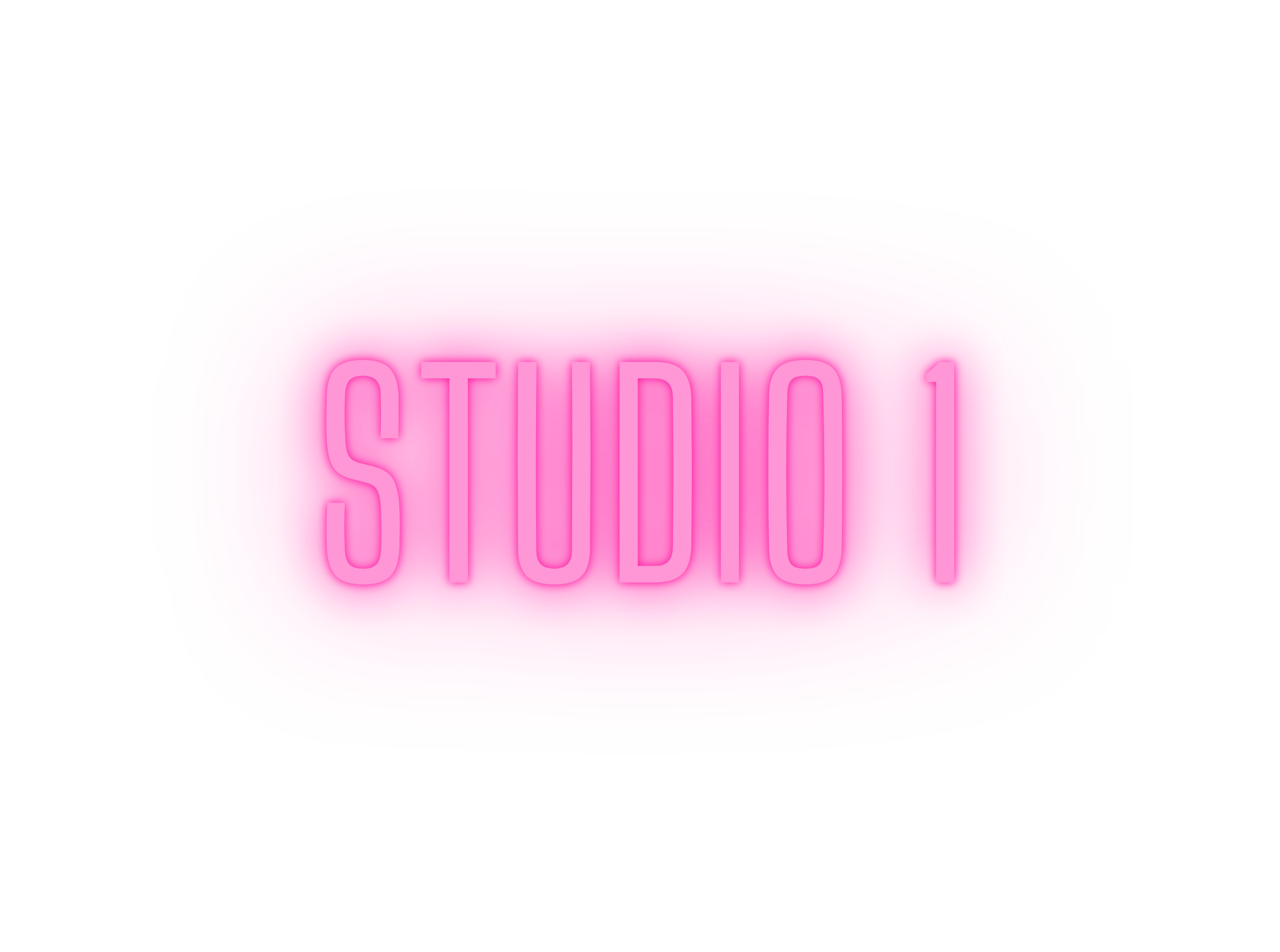 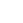 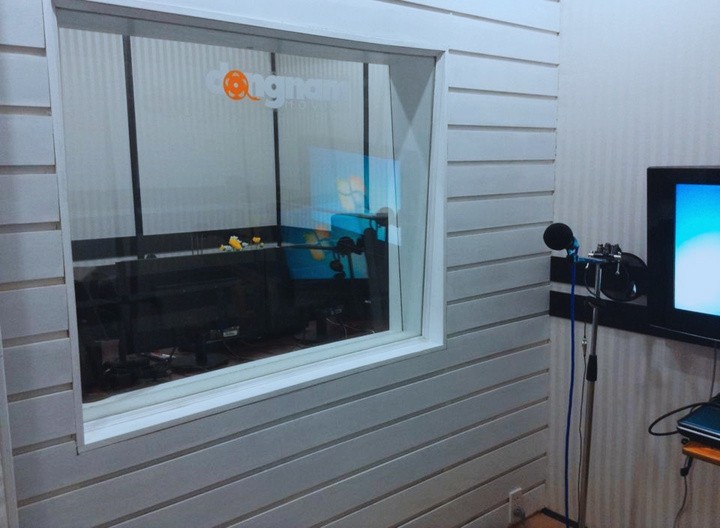 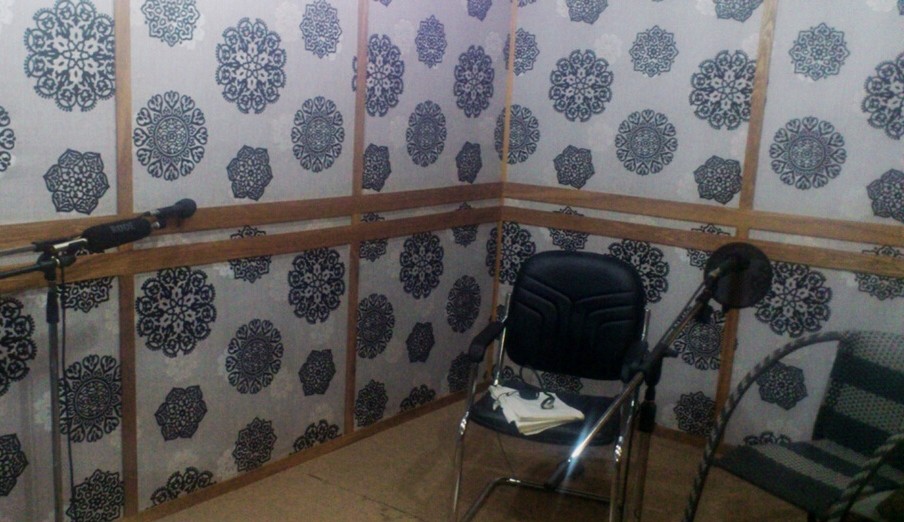 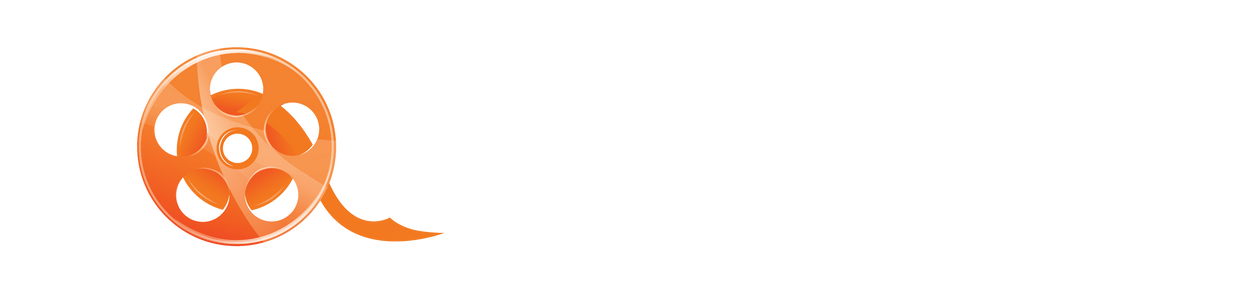 DONG NAM PRODUCTION COMPANY LIMITED
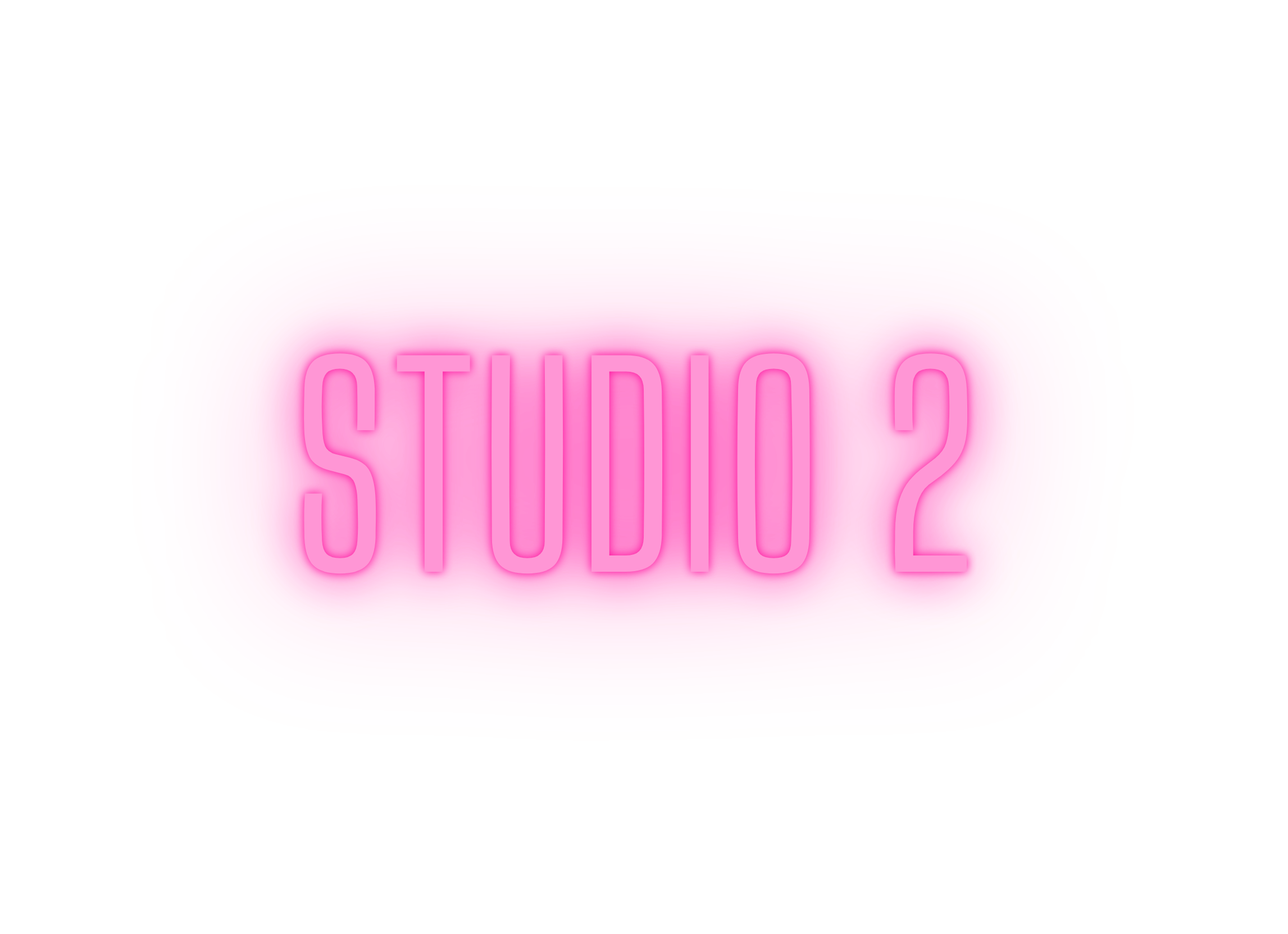 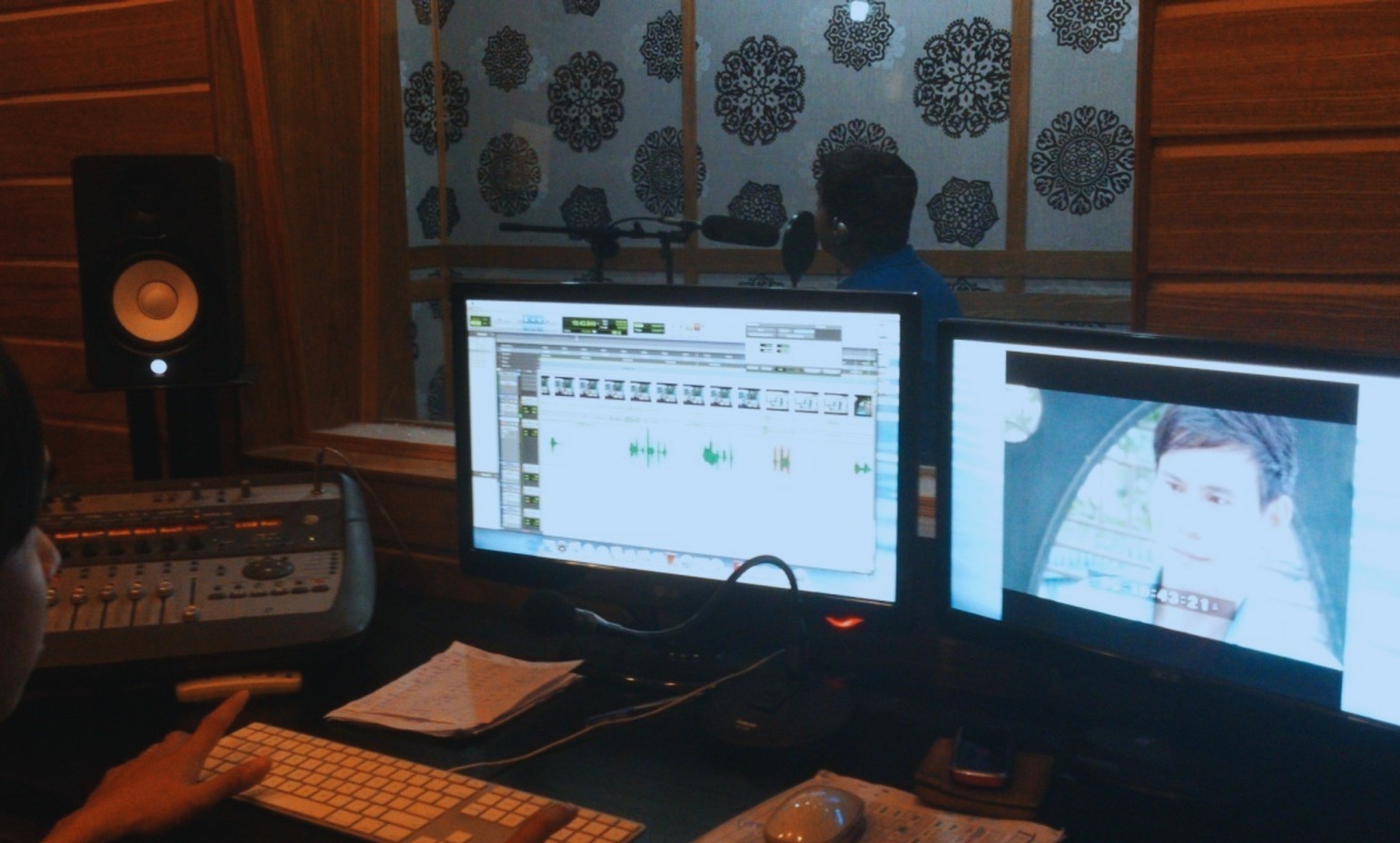 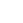 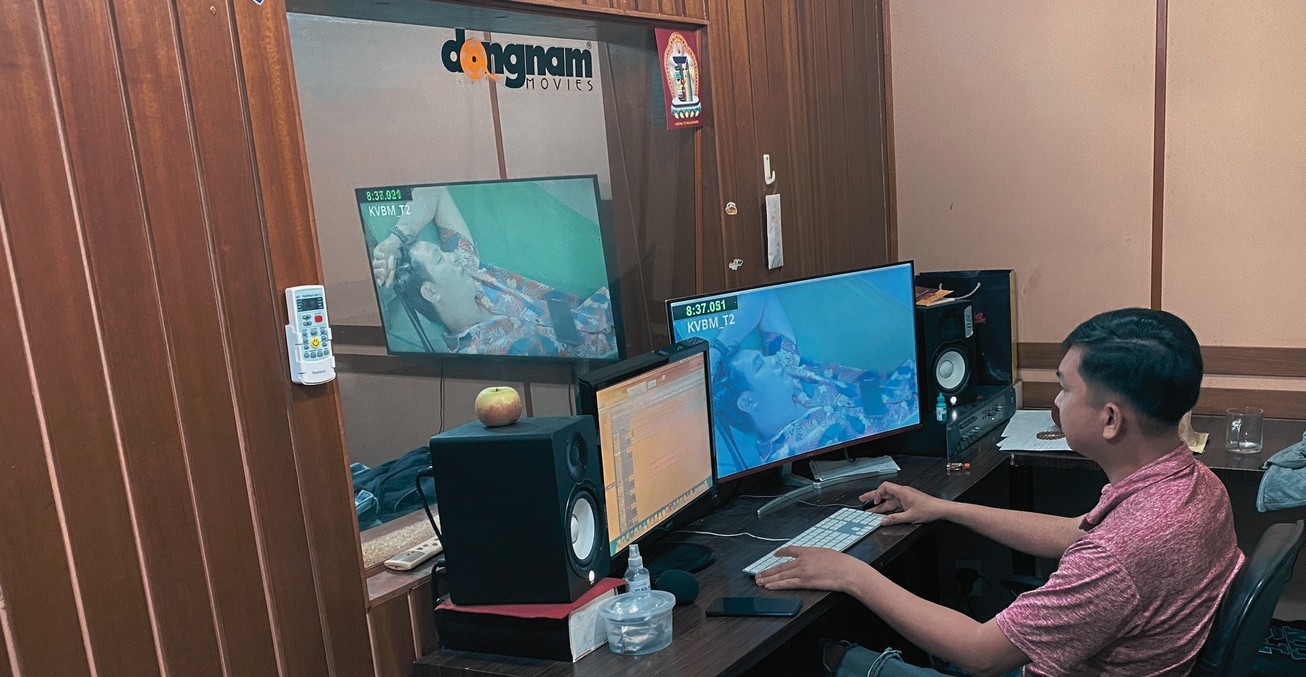 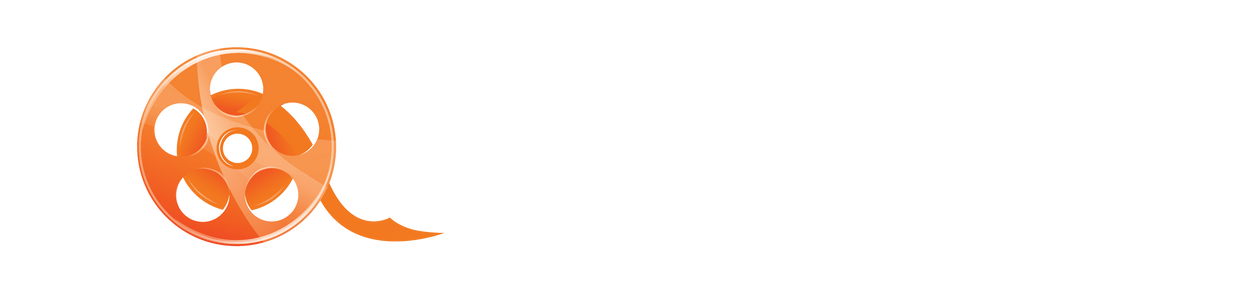 DONG NAM PRODUCTION COMPANY LIMITED
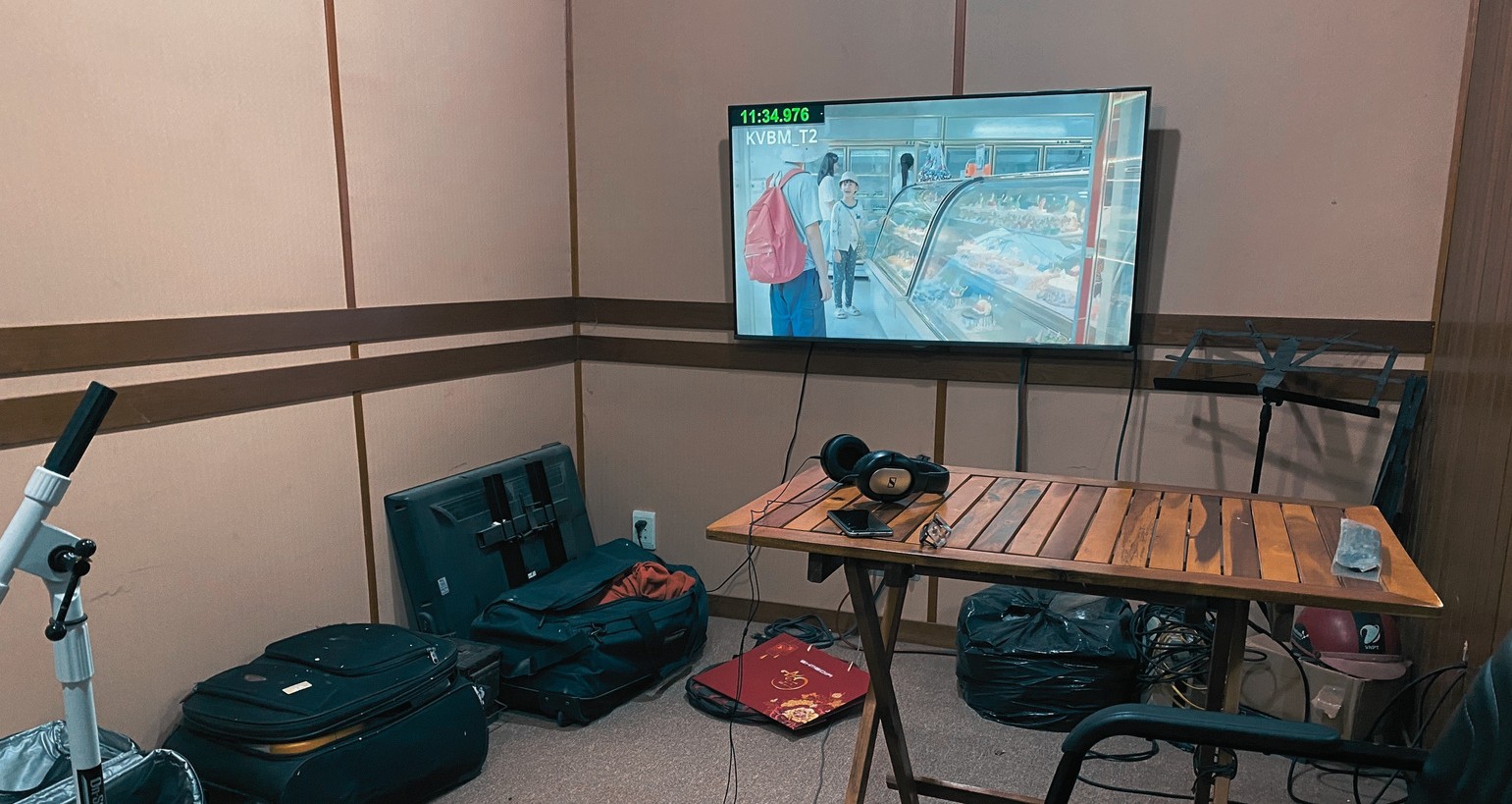 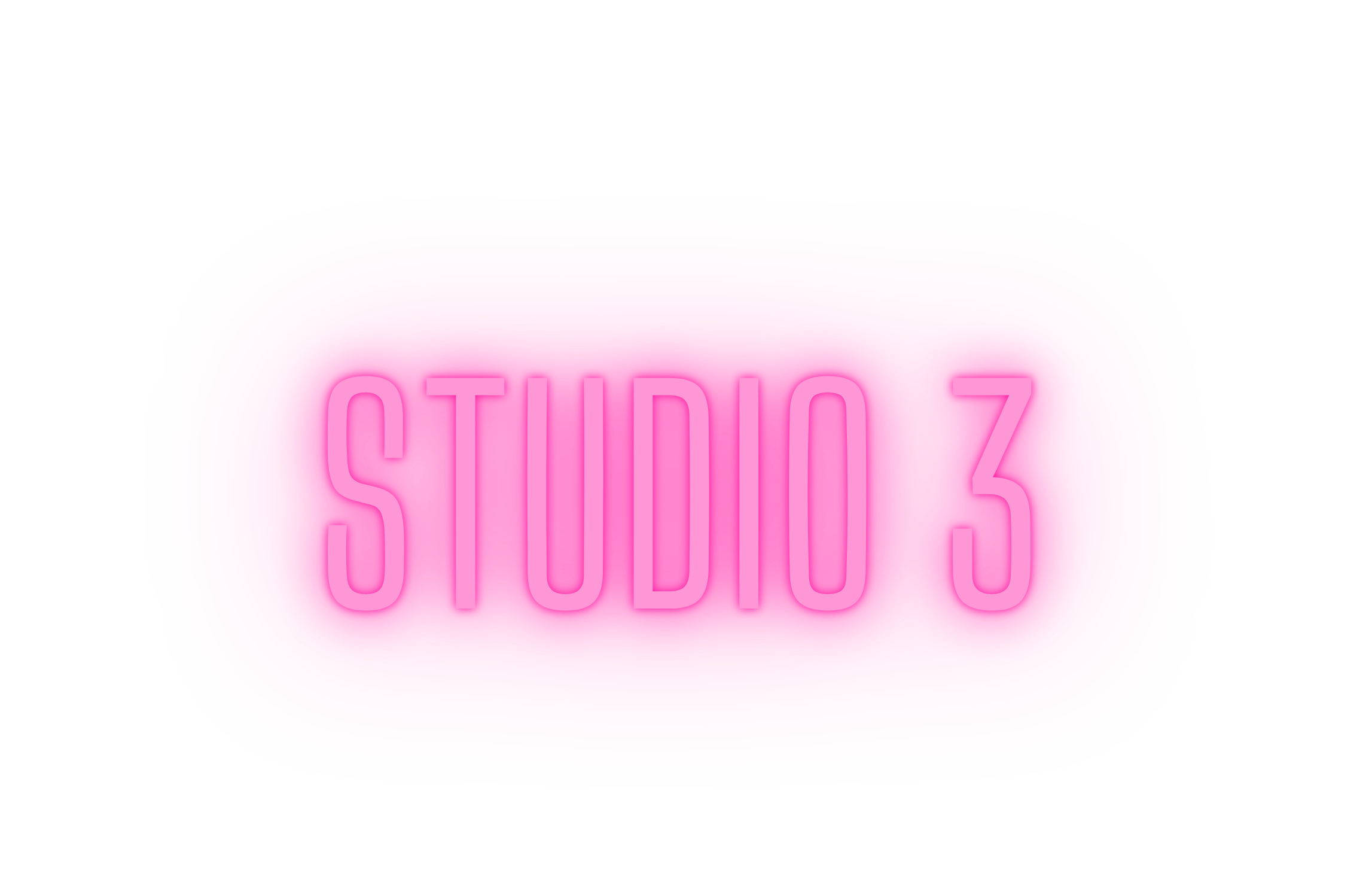 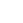 BEHIND  THE  SCENES
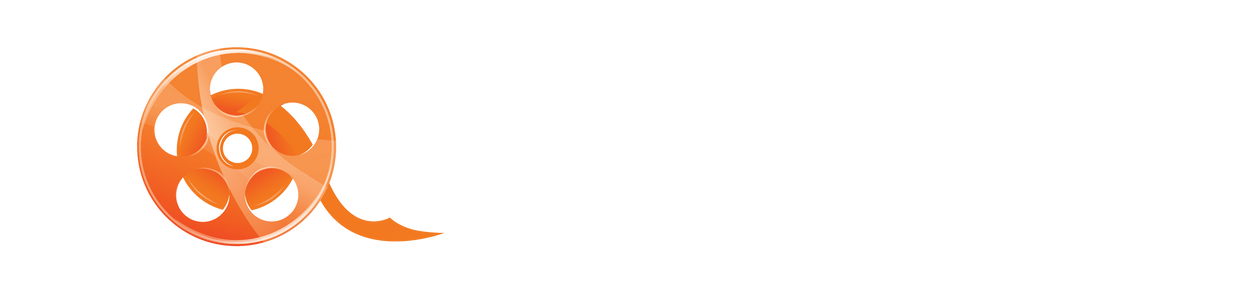 DONG NAM PRODUCTION COMPANY LIMITED
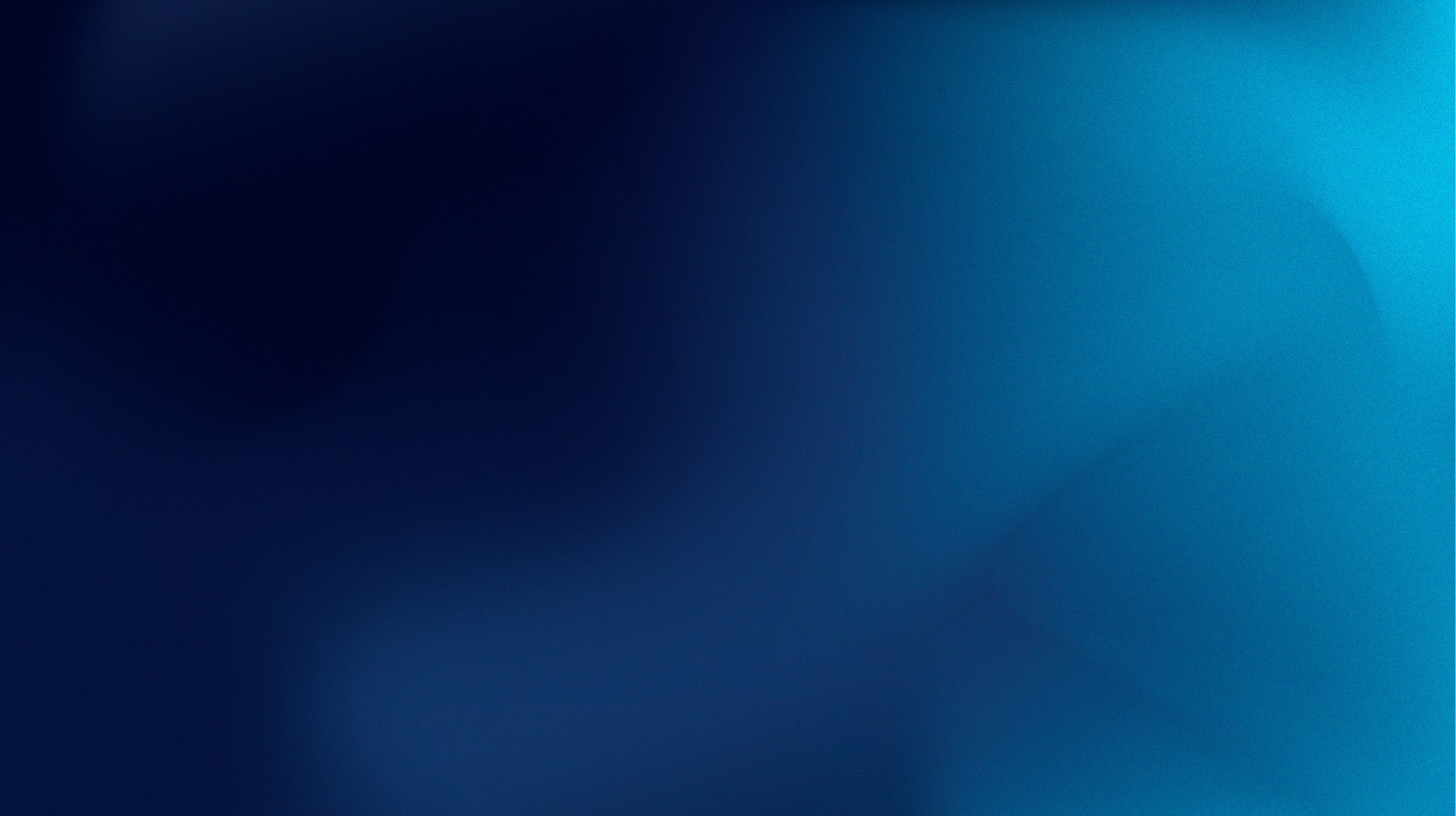 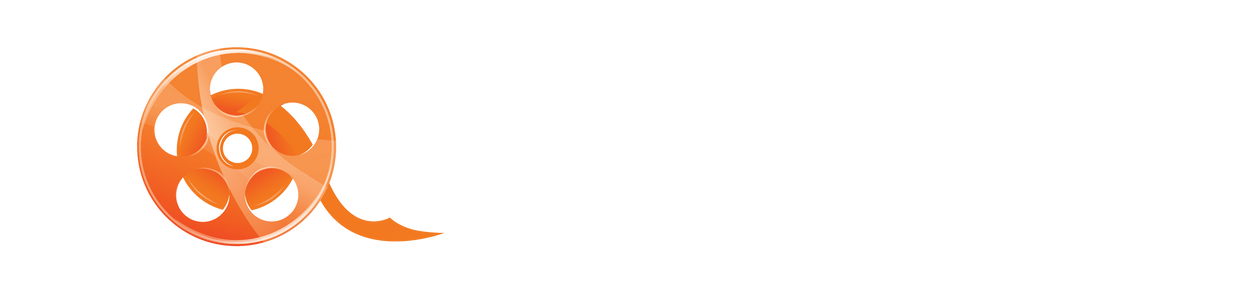 Add : 40/17/19 Nguyen Van Dau, Ward 6, Binh Thanh District, HCM City
Tel: 0911 850285
Email: vinhanh@dongnammovies.com.vn - admin@dongnammovies.com.vn  Web: www.dongnammovies.com.vn
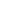 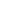 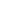 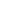